The Course of Atmospheric Thermodynamics
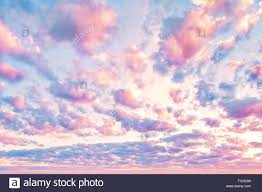 MUSTANSIRIYAH UNIVERSITY 
COLLEGE OF SCIENCES
ATMOSPHERIC SCIENCES DEPARTMENT 
2021-2022 
Dr. Sama Khalid Mohammed
SECOND STAGE 
Lecture 8
THIS LECTURE INCLUDING THE FOLLOWING ITEMS
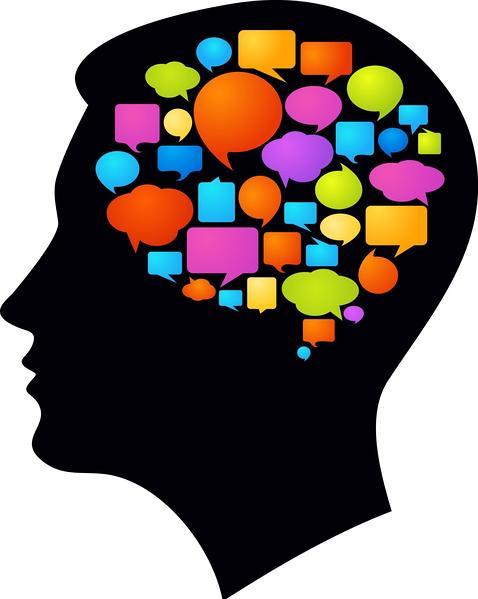 The potential temperature
The second law of thermodynamics
The maximum work theorem
The maximum efficiency of a heat engine
The Carnot cycle
POTENTIAL TEMPERATURE
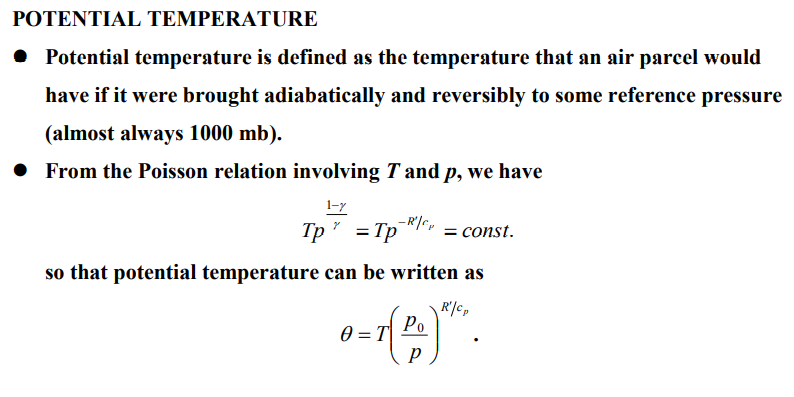 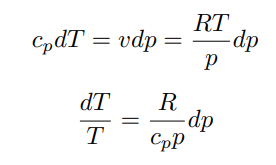 And for adiabatic process
POTENTIAL TEMPERATURE
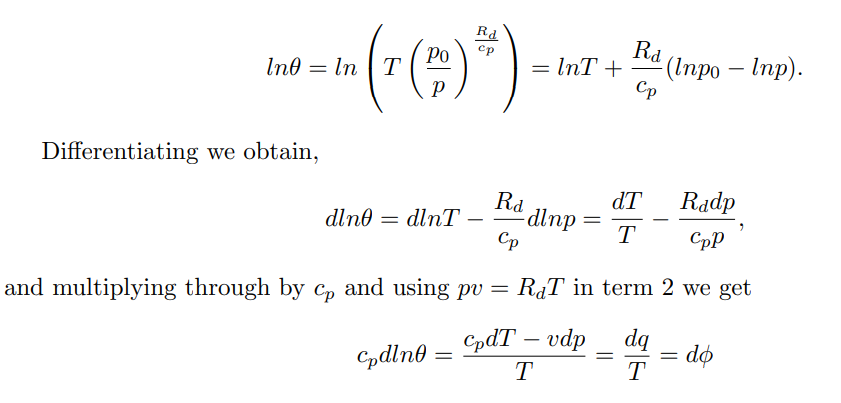 ds
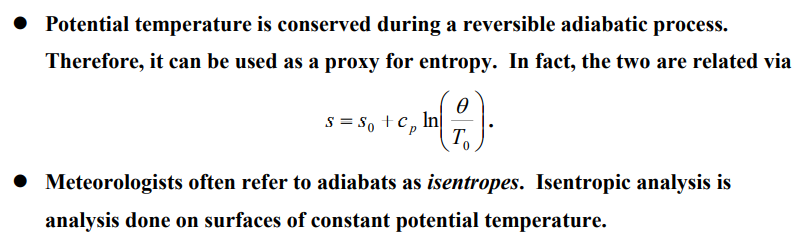 POTENTIAL TEMPERATURE
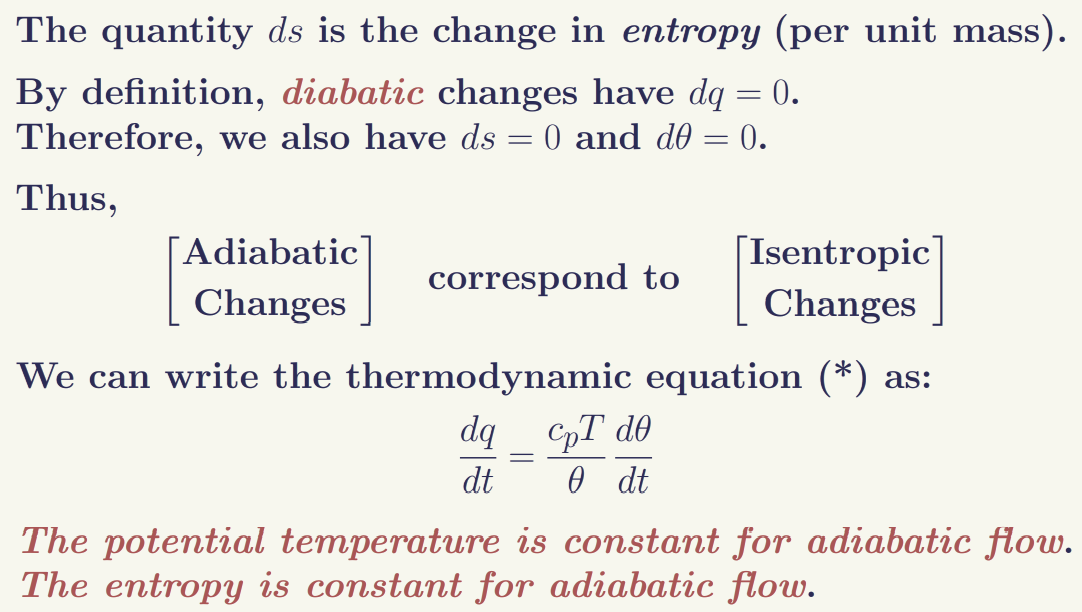 The potential temperature is constant for adiabatic flow. The entropy is constant for adiabatic flow.
Parameters that remain constant during certain transformations are said to be conserved. Potential temperature is a conserved quantity for an air parcel that moves around in the atmosphere under adiabatic conditions. Potential temperature is an extremely useful parameter in atmospheric thermodynamics, since atmospheric processes are often close to adiabatic, in which case θ remains essentially constant.
THE SECOND LAW OF THERMODYNAMICS
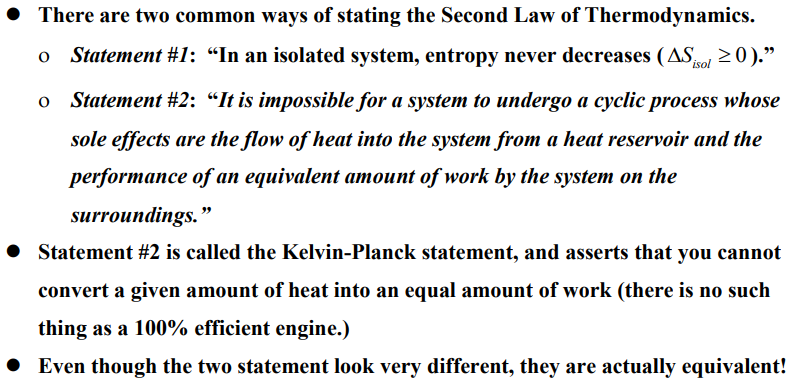 PROOF THAT STATEMENT #1 AND STATEMENT #2 ARE EQUIVALENT
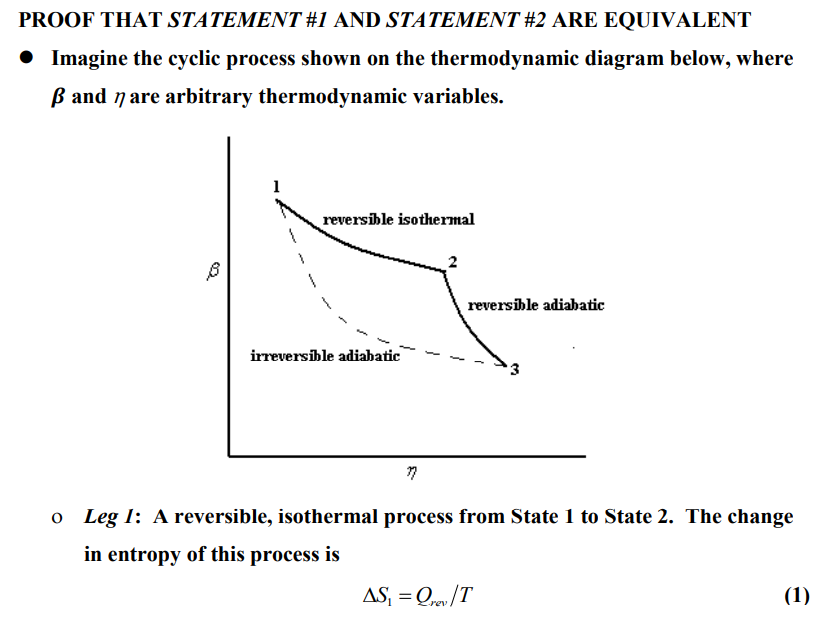 PROOF THAT STATEMENT #1 AND STATEMENT #2 ARE EQUIVALENT
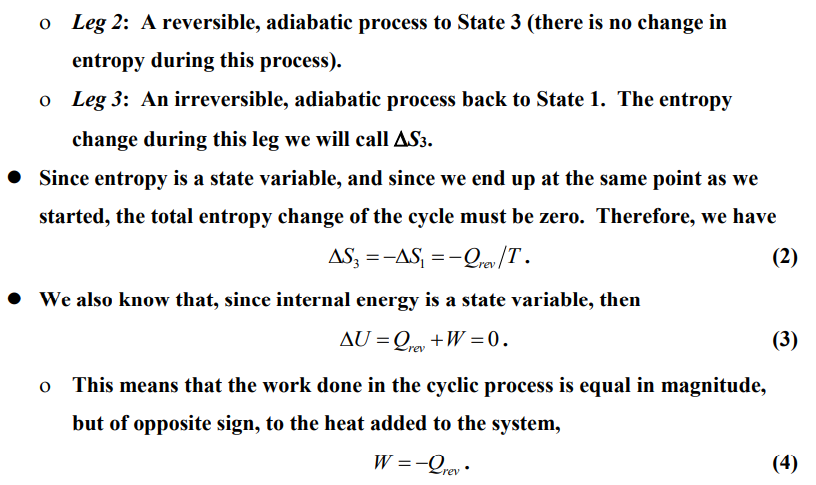 PROOF THAT STATEMENT #1 AND STATEMENT #2 ARE EQUIVALENT
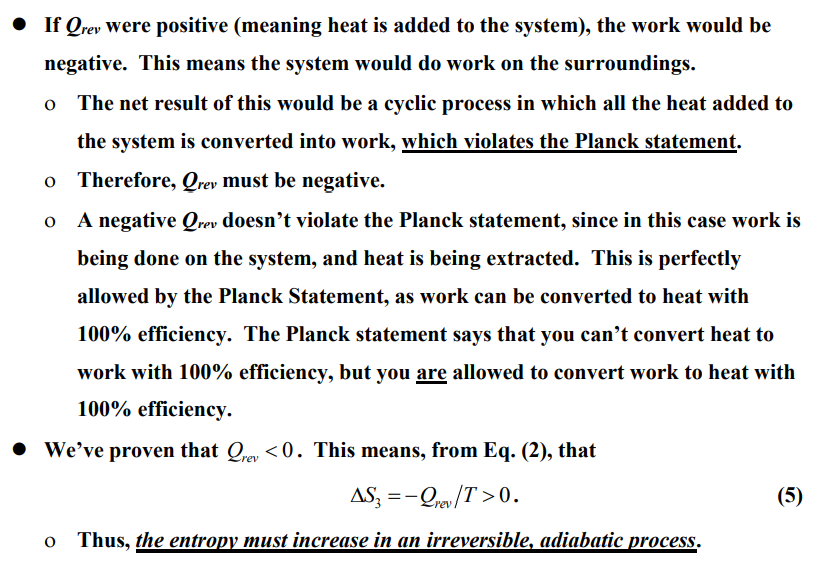 PROOF THAT STATEMENT #1 AND STATEMENT #2 ARE EQUIVALENT
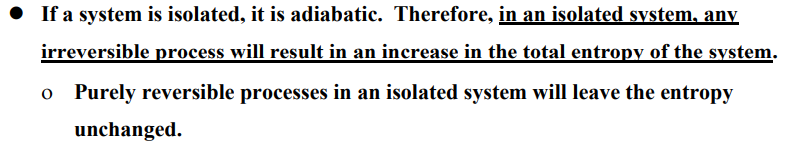 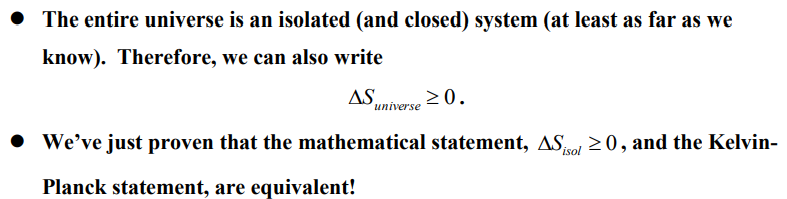 FURTHER COMMENTS ON THE SECOND LAW
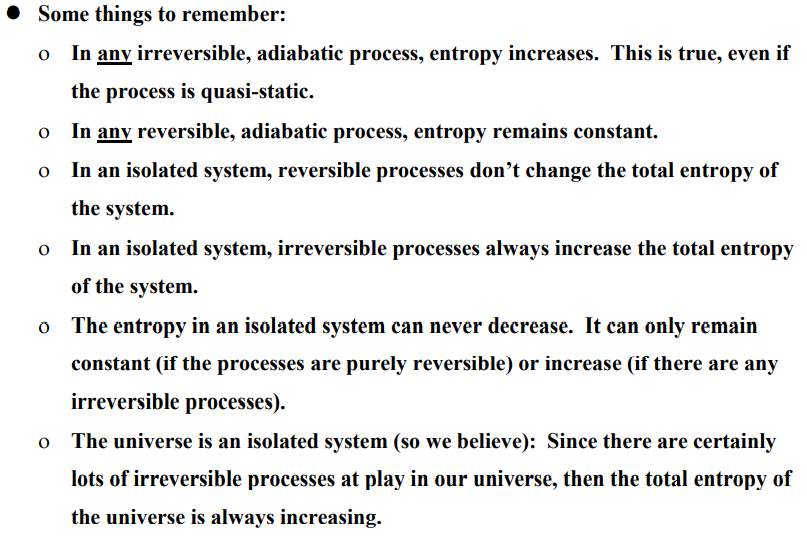 THE MAXIMUM WORK THEOREM
The second law of thermodynamics tells us that  “there is no such thing as a 100% efficient heat engine” (one that can consume a given amount of thermal energy and convert it completely into work). 
We can use the second law of thermodynamics to investigate the maximum theoretical efficiency of a heat engine " Many meteorological phenomenon, such as tropical cyclones, behave like heat engines, converting thermal energy into work (kinetic energy)".
We can therefore speak of the maximum theoretical efficiencies of tropical cyclones, the Hadley circulation, etc.
A heat engine is an engine that takes heat from a hot reservoir, converts part of  this heat into work, and deposits the remainder into a cold reservoir.
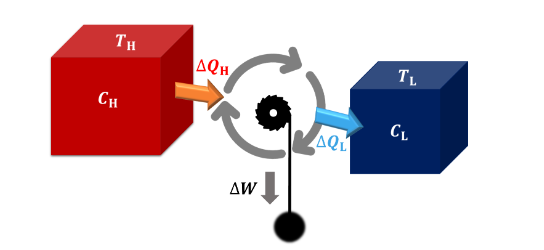 THE MAXIMUM WORK THEOREM
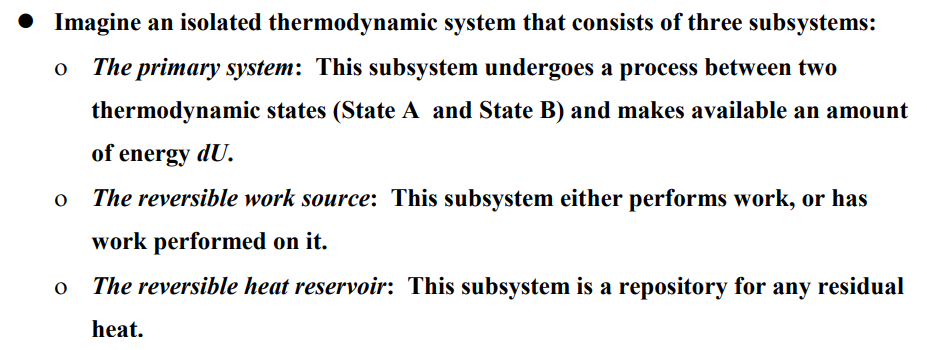 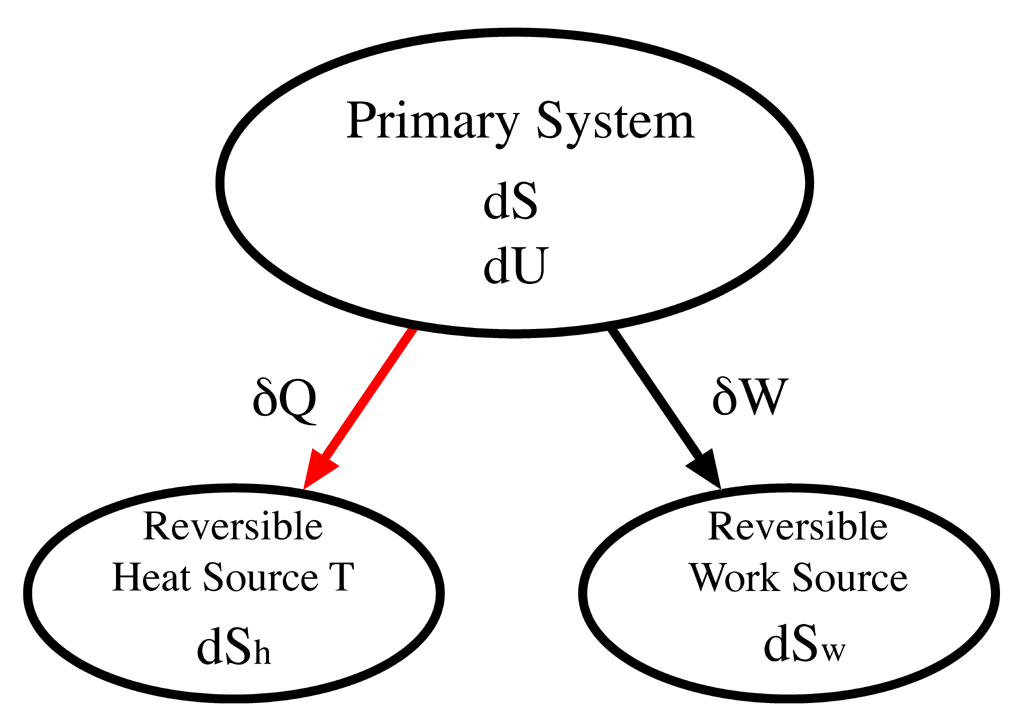 Equal to zero because the entropy does not change
Equal to dq/Tr
[Speaker Notes: A reversible work source is a system which, when it does work, or has work done to it, does not change its entropy. It is therefore not a heat engine and does not suffer dissipation due to friction or heat exchanges. A simple example would be a frictionless spring, or a weight on a pulley in a gravitational field. 
A cyclic process is a series of operations by which the state of a substance (called the working substance) changes but the substance is finally returned to its original state in all respects. If the volume of the working substance changes, the working substance may do external work, or work may be done on the working substance, during a cyclic process. Since the initial and final states of the working substance are the same in a cyclic process, and internal energy is a function of state, the internal energy of the working substance is unchanged in a cyclic process. Therefore, the net heat absorbed by the working substance is equal to the external work that it does in the cycle. A working substance is said to undergo a reversible transformation if each state of the system is in equilibrium so that a reversal in the direction of an infinitesimal change returns the working substance and the environment to their original states. A heat engine (or engine for short) is a device that does work through the agency of heat]
THE MAXIMUM WORK THEOREM
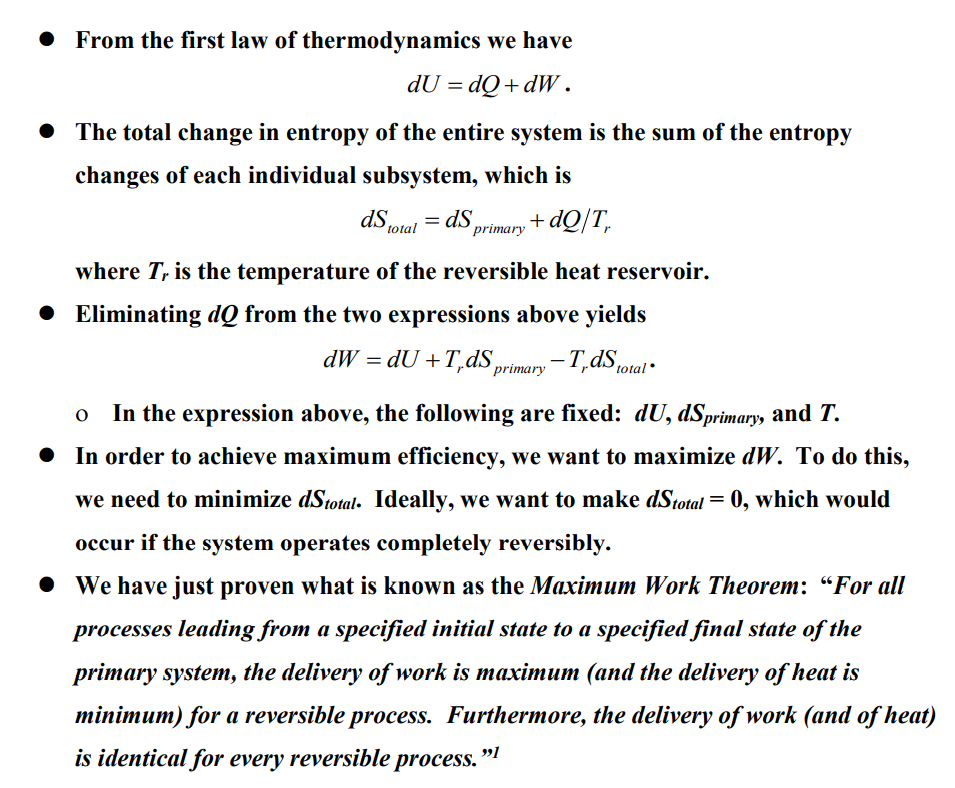 We have just proven what is known as the Maximum Work Theorem:
 “For all processes leading from a specified initial state to a specified final state of the primary system, the delivery of work is maximum (and the delivery of heat is minimum) for a reversible process. Furthermore, the delivery of work (and of heat) is identical for every reversible process.
MAXIMUM EFFICIENCY OF A HEAT ENGINE
We can use the maximum work theorem to determine the maximum theoretical efficiency of a heat engine. 
We will use a heat engine and imagine that the hot and cold reservoirs are so large that their temperatures remain practically constant.
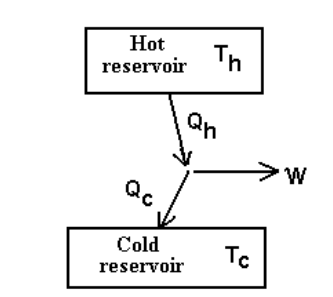 MAXIMUM EFFICIENCY OF A HEAT ENGINE
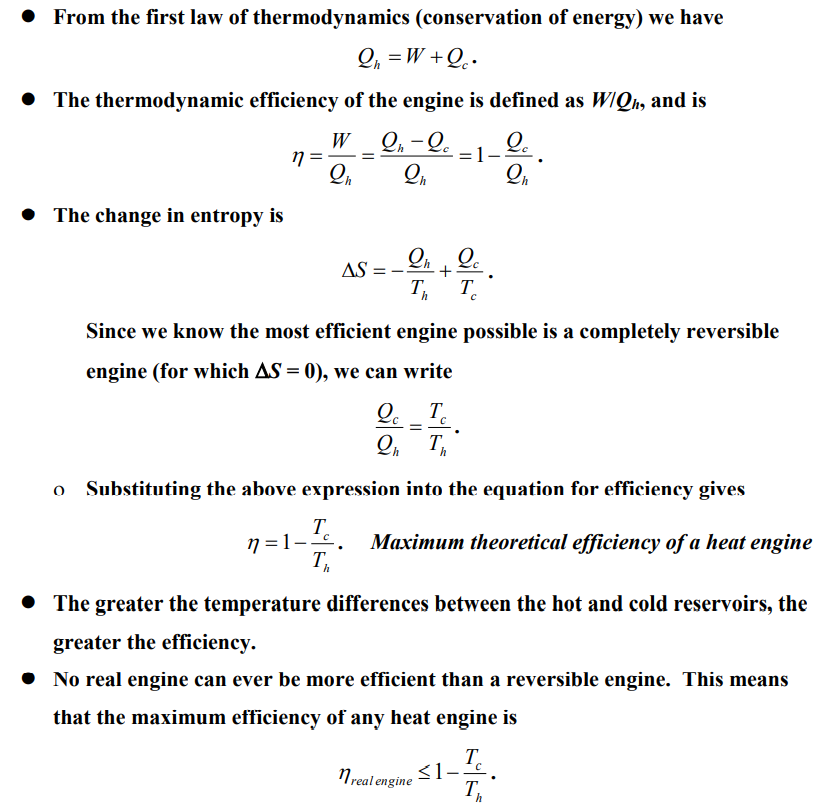 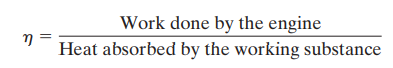